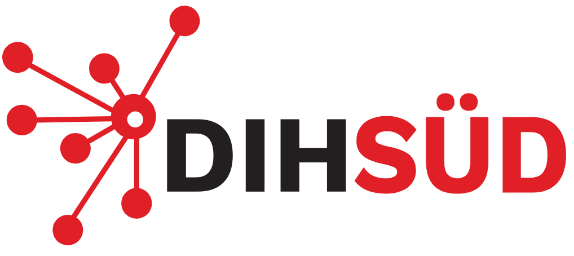 Data Science für Sportveranstaltungen
FH Kärnten & DIH Süd

27.09.2021
Agenda
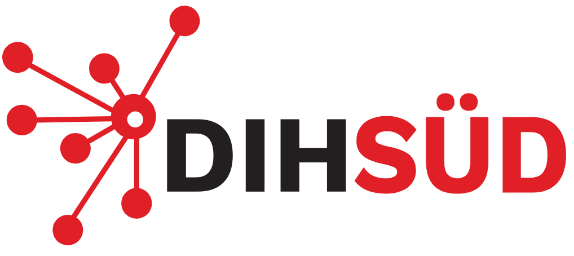 Begrüßung
Sportveranstaltungen als Datenlieferant
Erfolgsstories im Sportbusiness trotz (oder gerade durch) Pandemie
Beispiele für Data Science im Sport
Pause
Beispiele für Data Science in der Logistik
Diskussion Datenschutz rund um Teilnehmer*innendaten
Neue Möglichkeiten für den Sportveranstalter durch Data Science
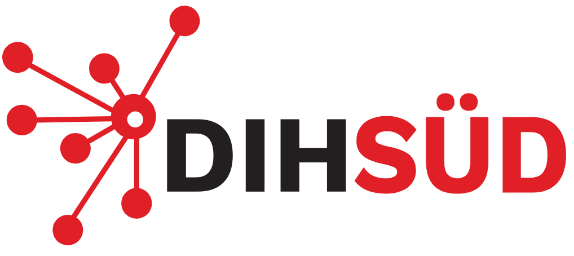 Sportveranstaltungen als Datenlieferant
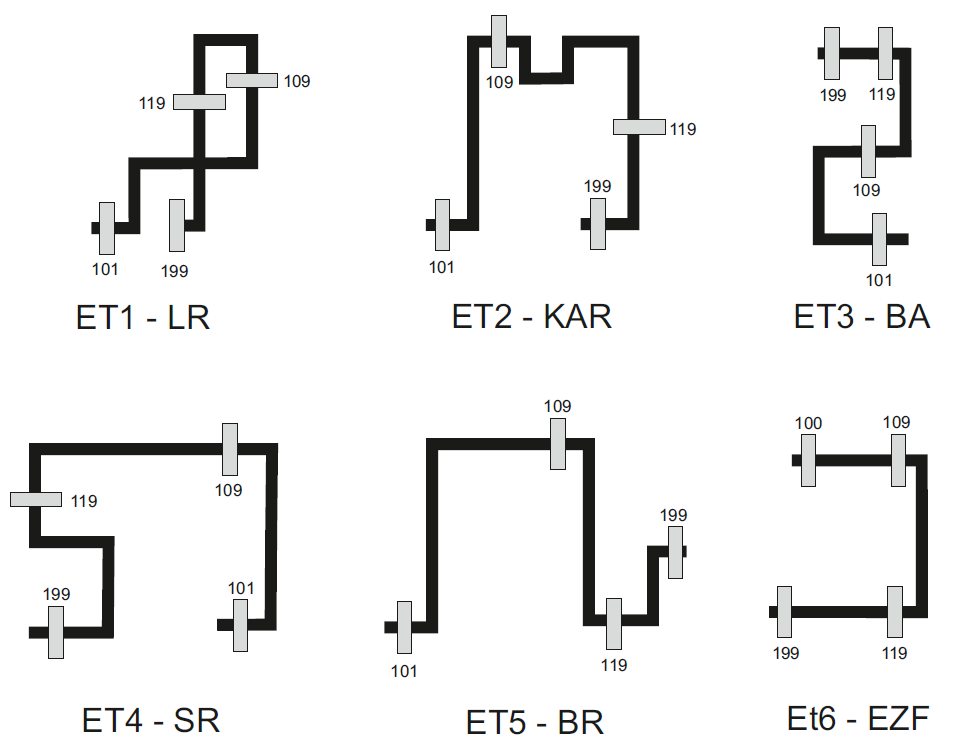 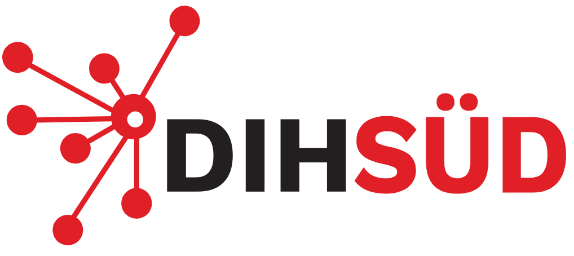 Sportveranstaltungen als Datenlieferant
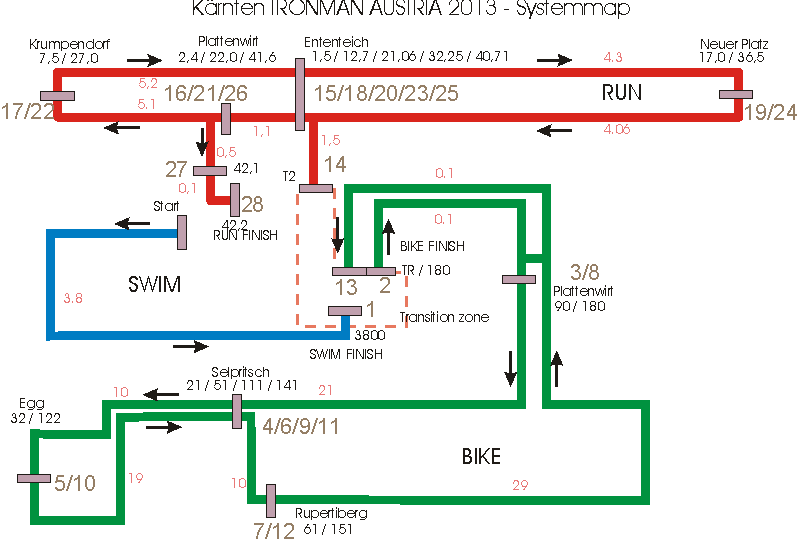 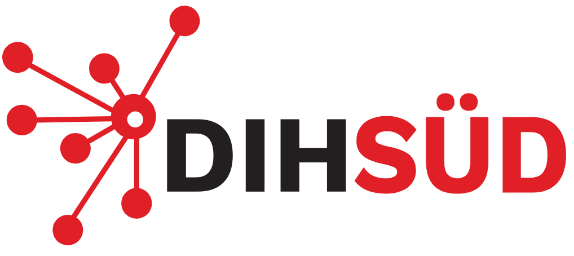 Sportveranstaltungen als Datenlieferant
Different error types and order -> difficulties -> challenges to D.S.
Technical failures (RFID detection, communication or power break down)
Wrong settings in the Timing Point
Athletes wear wrong assigned chips
Athletes are wrong assigned to course/category/gender
Missinterpreted course configurations
Wrong directed athletes by volunteers or spectators
Athletes mistakes (disorientation or cheating)
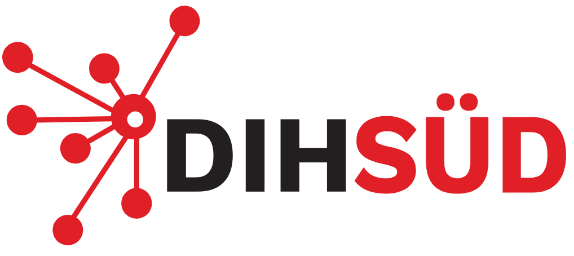 Sportveranstaltungen als Datenlieferant
Linear uninterrupted competition
Start
Finish
Linear interrupted competition
Start
Finish/Start
Finish/Start
Finish
Repetitive competition
n (?) laps
Start
Finish
Athletes pass Finish Line
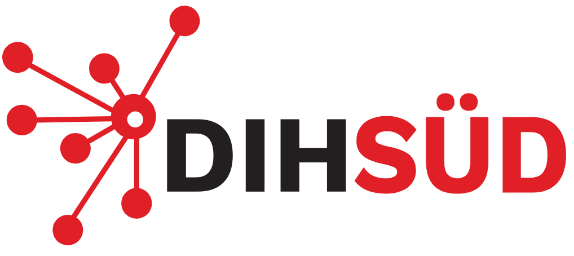 Sportveranstaltungen als Datenlieferant
Linear Moving Finish Line
Finish Line passes Athletes
Start->Finish
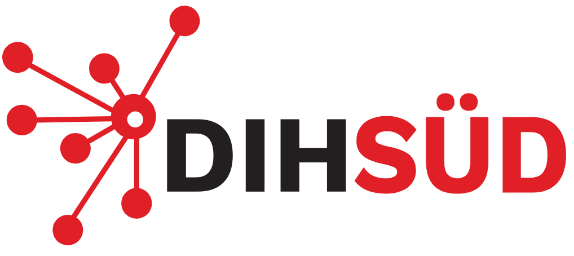 Sportveranstaltungen als Datenlieferant
Classical „Best in Time“ Competition
Distance
Limited by distance
Fast Athlete
Slow Athlete
Time
First passing
Last passing
Gun Time
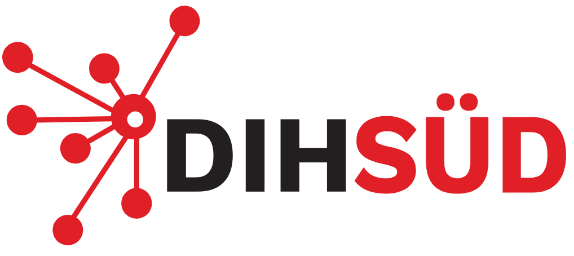 Sportveranstaltungen als Datenlieferant
Alternative „Best in Distance“ Competition
Distance
Farest Passing
Nearest Passing
Fast Athlete
Slow Athlete
Time
Limited by time
Gun Time
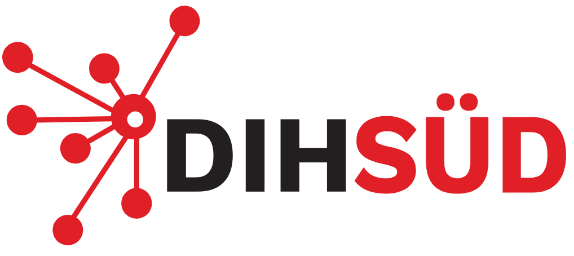 Sportveranstaltungen als Datenlieferant
Moving Finish Line Profile
Distance
Speed n
Farest Passing
Nearest Passing
Endurance Athlete
Speed 1
Speed 2
Average Athlete
Time
Gun Time
Speed change
Speed change
Finish Line starts moving
First passing
Last passing
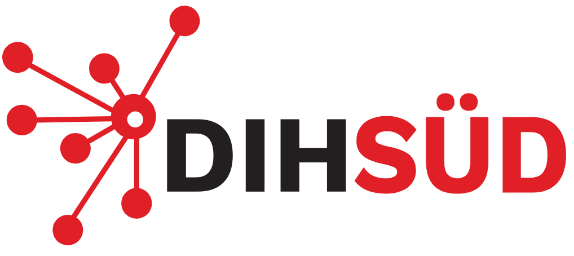 Erfolgsstories trotz (oder gerade durch) Pandemie
New running event format        ->  successful transformation into virtual event
Thinking in „distances“ and not in „times“
Reduces the gap between pro & agegroup athletes 
Considering some restrictions to athletes during passing process of the finish line (on track, orientation) 
Considering some restriction to course selection (GPS coverage, street width, metallic surrounding)
Live coverage possible with mobile network access (GSM, Sat)
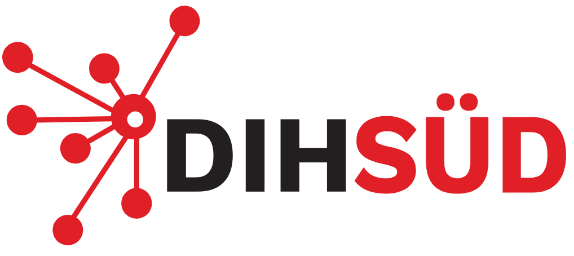 Sportveranstaltungen als Datenlieferant
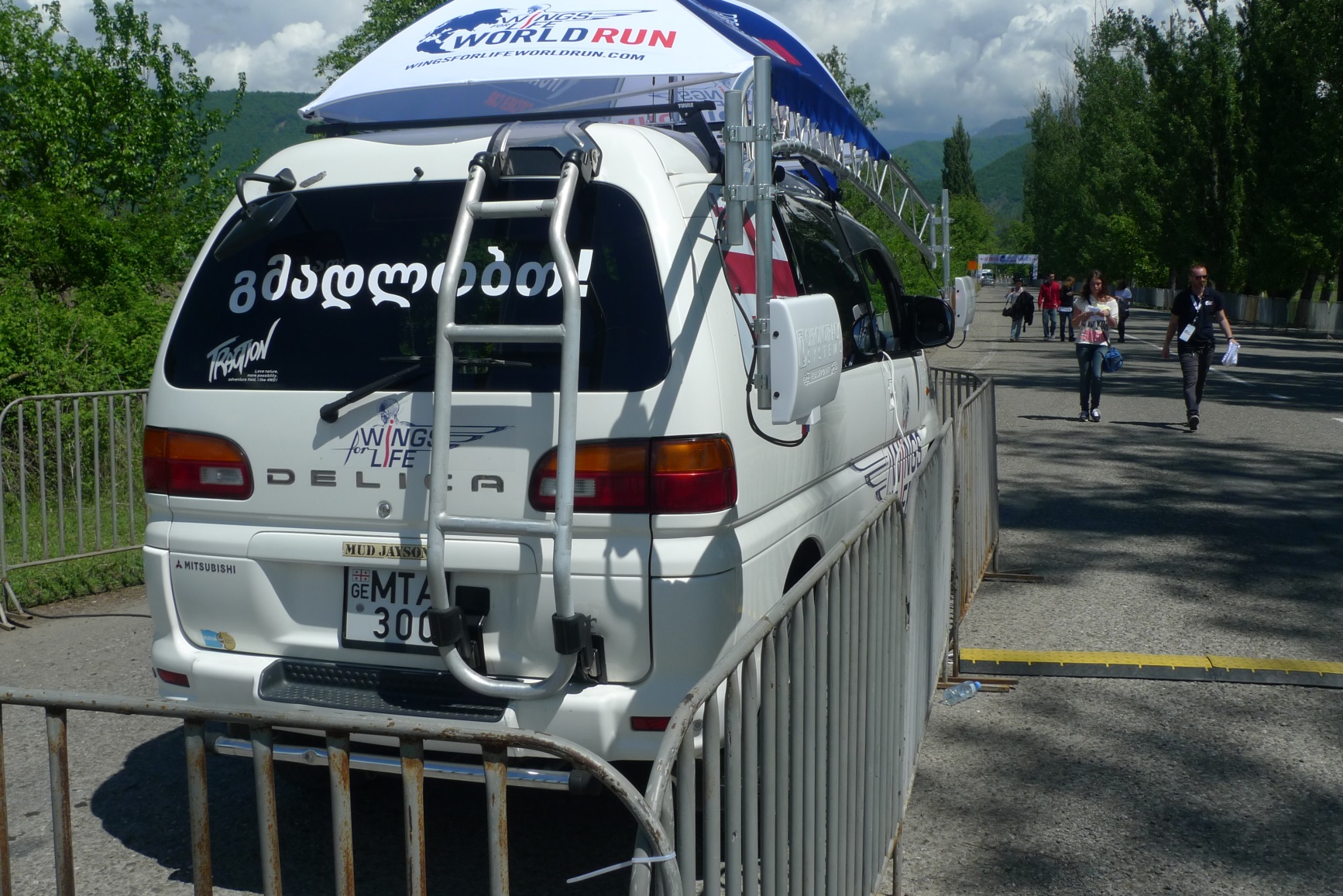 Wings for Life World Run
Flagship Run

Wings for Life World Run
App Run

Wings for Life World Run
Organized App Run